Homework
Answer the exam questions
How would you feel, if you were batting next and had to hit the winning run in order to win?
Social facilitation - +ve the influence of the presence of others on performance, which has a positive effect

Social inhibition - -ve the negative influence on performance caused by the presence of others during performance
Zajonc’s model
Write down unanswered questions or questions to clarify your understanding

Use the cornell method
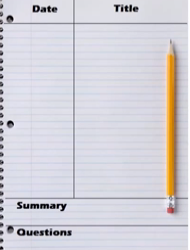 Simplified diagram
Evaluation apprehension
Key words: 
Felt 
Evaluated 
Anxiety
Deteriorate
Baron’s Distraction-Conflict theory
Page 181 – Devise an exam question and answer to the question
Home and away - Videos
Strategies for combatting social inhibition
How could you classify these?
Annotate the article to make improvements
Link you understanding of the theory to the articles

You can make improvements using green pen, even though they are university graduates
Mini revision